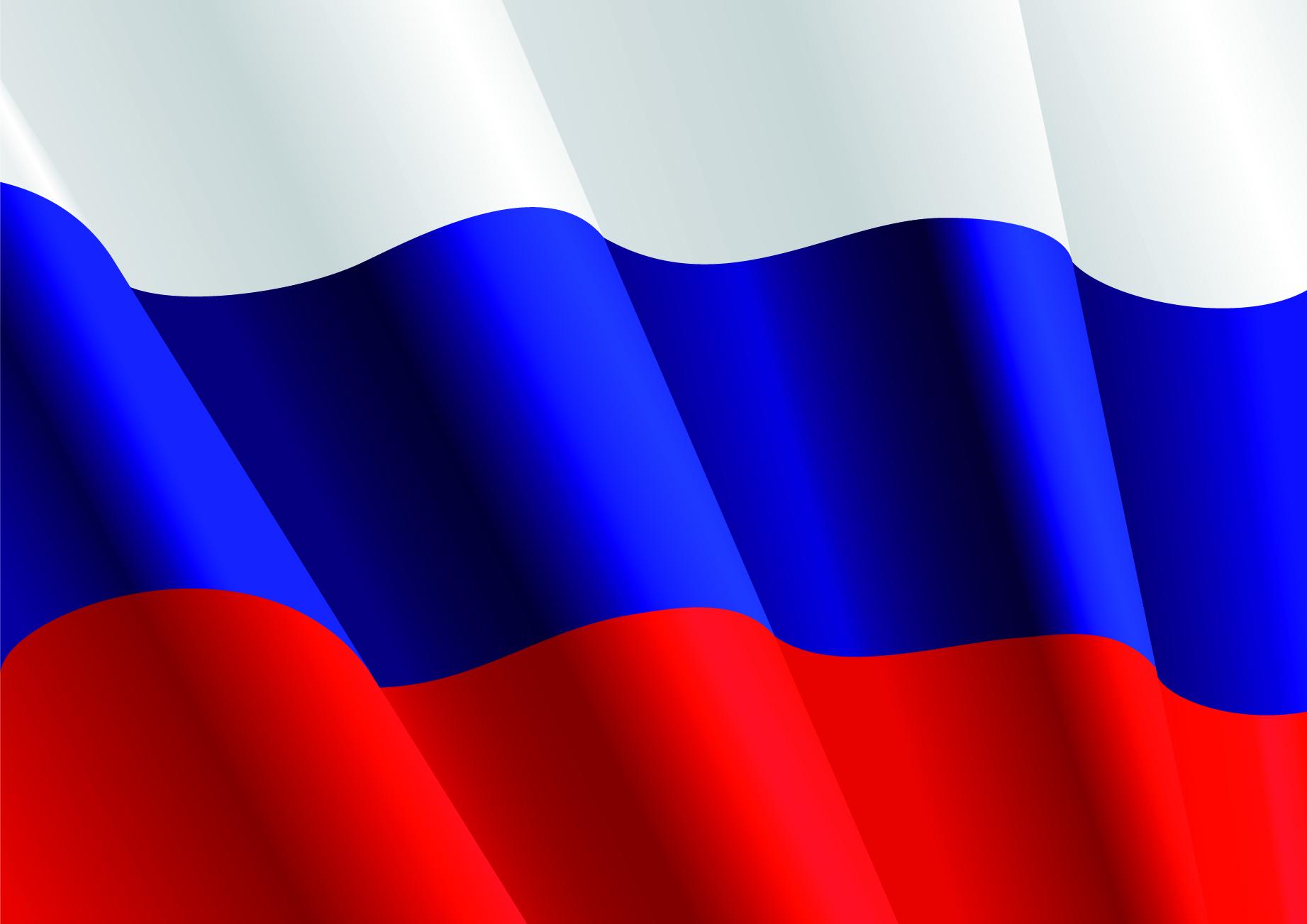 Опыт работы воспитателя 
МБОУ «ЦО № 37» Лобачевой Л.А.
Патриотическое воспитание детей дошкольного возраста
г. ТУЛА
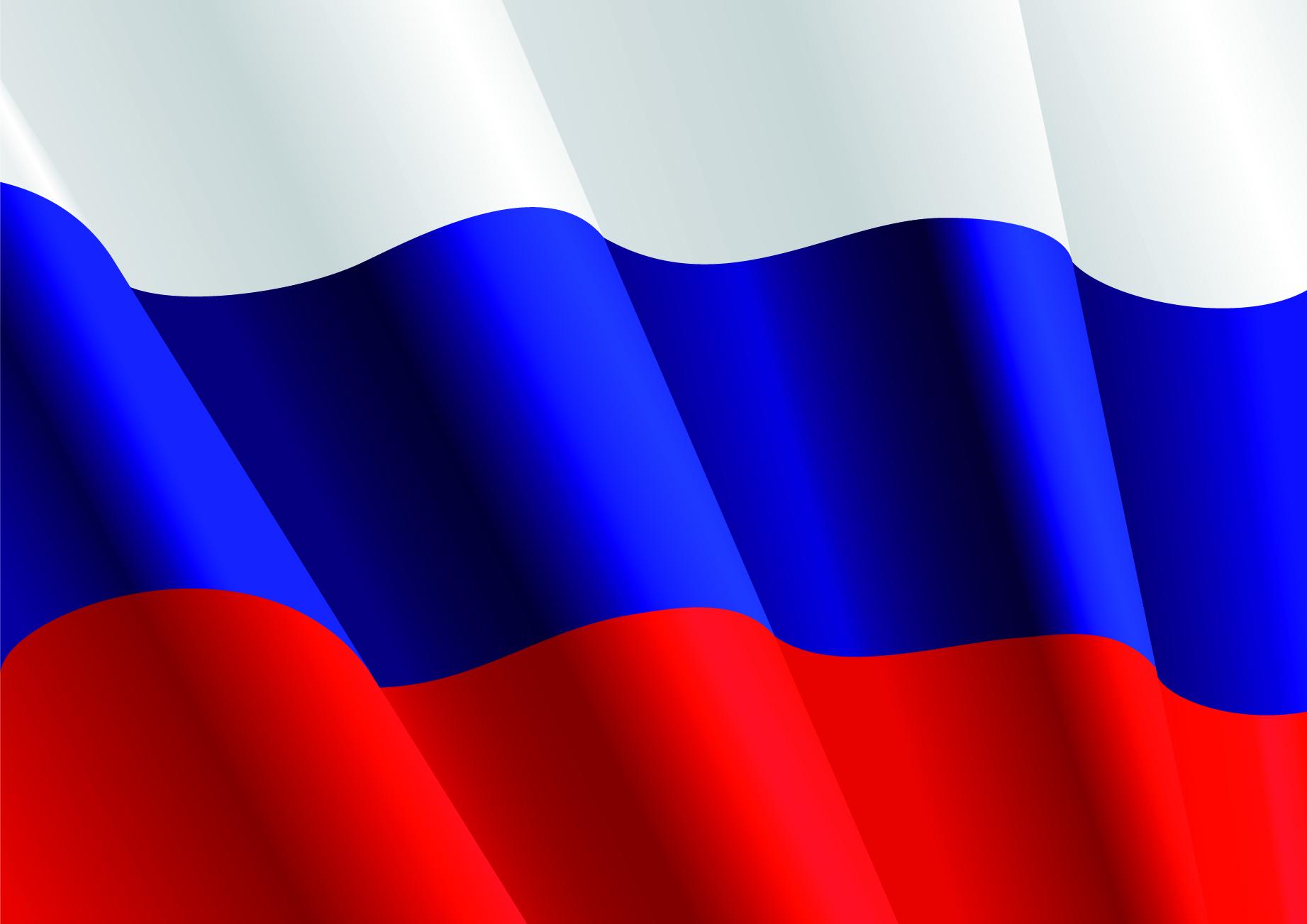 «Мы должны строить своё будущее на прочном фундаменте, и такой фундамент — это патриотизм.… Это уважение к своей истории и традициям, духовным ценностям наших народов, нашей тысячелетней культуре и уникальному опыту сосуществования сотен народов и языков на территории России».

                                                               В.В. Путин
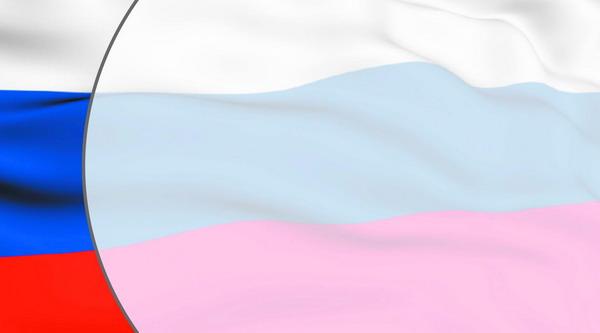 АКТУАЛЬНОСТЬ:
В современных условиях, когда происходят глубочайшие изменения в жизни общества, одной из актуальных проблем является патриотическое воспитание подрастающего поколения. Быть патриотом – значит ощущать себя неотъемлемой частью Отечества. Это сложное чувство возникает еще в дошкольном детстве, когда закладываются основы ценностного отношения к окружающему миру, и формируется в ребёнке постепенно, в ходе воспитания любви к своим ближним, к детскому саду, к родным местам, родной стране, природе.
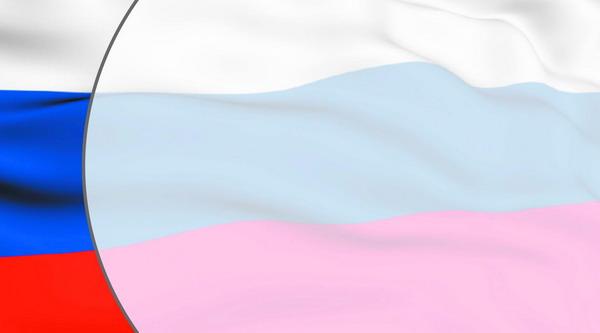 Цель патриотического воспитания детей дошкольного возраста: 
 посеять и взрастить в детской душе семена любви к родной природе, родному дому и семье, к истории и культуре города, созданной трудами родных и близких людей.
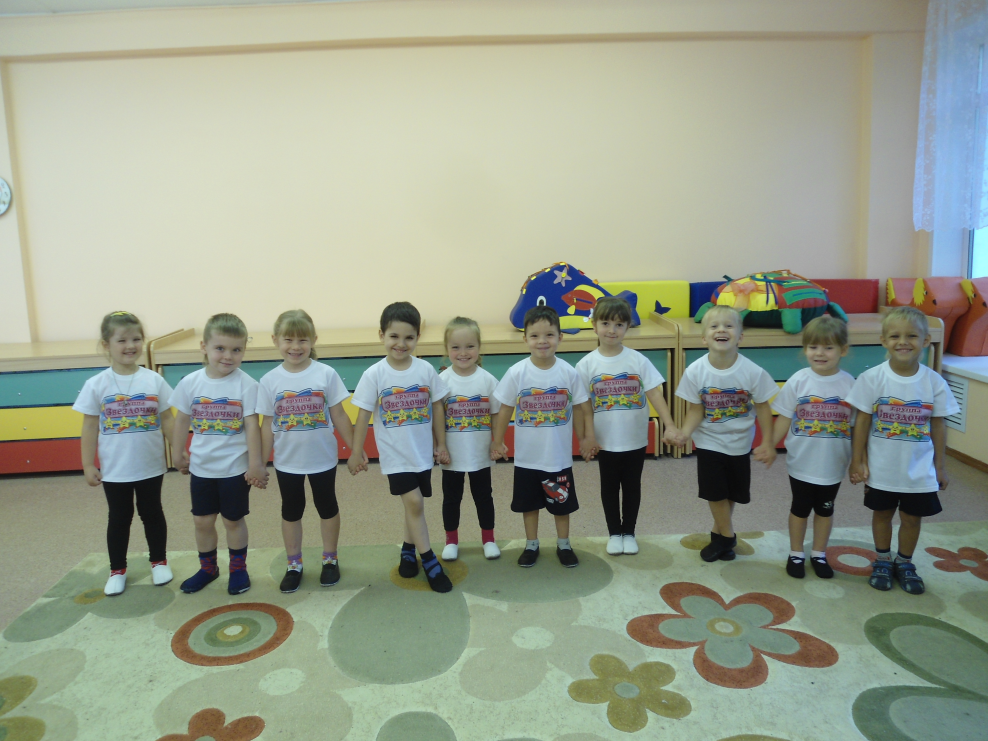 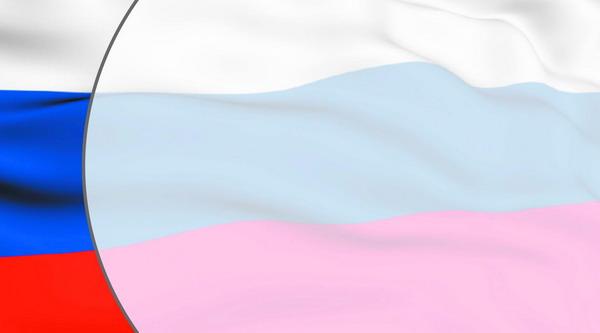 Задачи:
       Образовательные:
    знакомить детей с символами государства (герб, флаг, гимн);
расширять представления о городах России;
знакомить с народным творчеством
расширять представления  о  родном городе, области ;
Развивающие:
развивать интерес к родной природе;
развивать  чувства ответственности и гордости за достижения страны;
развивать интерес к национальным традициям и промыслам;
Воспитательные:
воспитывать у ребенка любовь и привязанность к своей семье, дому, детскому саду, улице, городу;
формировать бережное отношение к природе и всему живому;
воспитывать уважение к труду;
воспитывать чувства уважения и благодарности к подвигу
     соотечественников в годы ВОВ, к воинам Российской    
        Армии; 
           формировать чувство уважения к другим народам, 
           их традициям
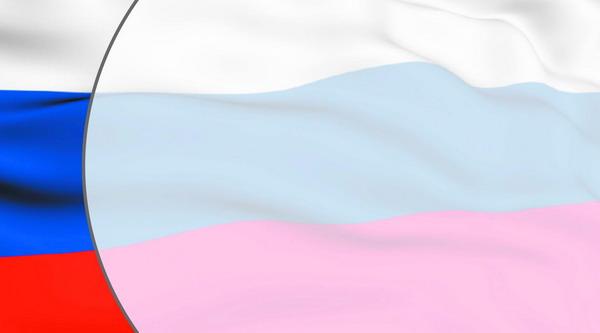 ИСПОЛЬЗУЕМЫЕ МЕТОДЫ И ФОРМЫ РАБОТЫ:
Беседы;
рассказы;
НОД;
игры;
чтение художественной литературы (русские народные сказки, пословицы, поговорки и т.д.);
рассматривание репродукций картин, слушание музыки;
проекты;
наблюдения;
участие в выставках и конкурсах; и т.д.
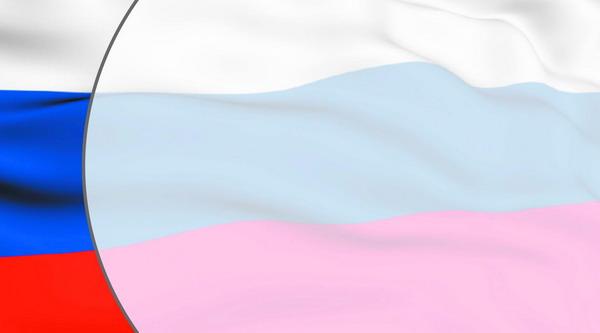 Любовь к родной стране начинается
                                           с любви к родной природе
                                                                 К.Г. Паустовский
Одним из основных направлений патриотизма 
                                             является любовь к природе.
Проект «Дикие животные наших лесов»
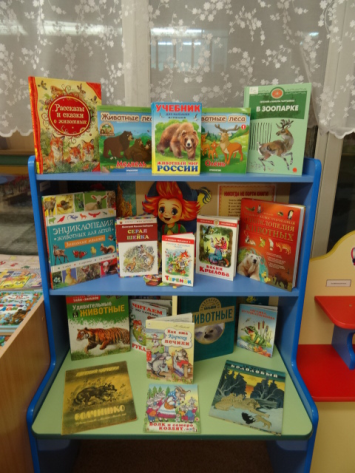 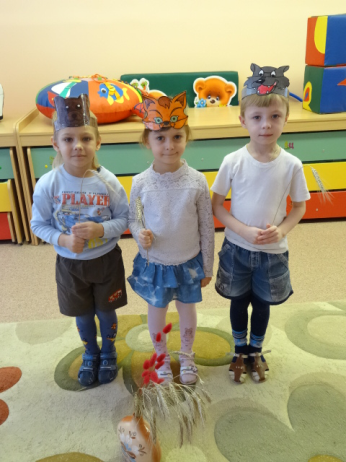 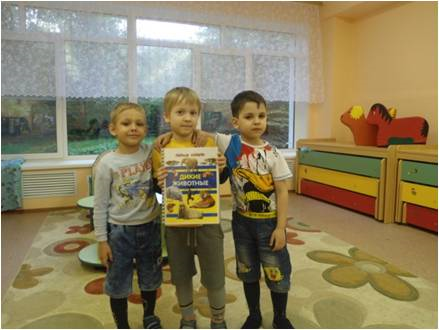 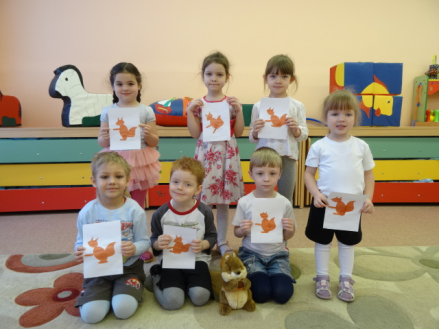 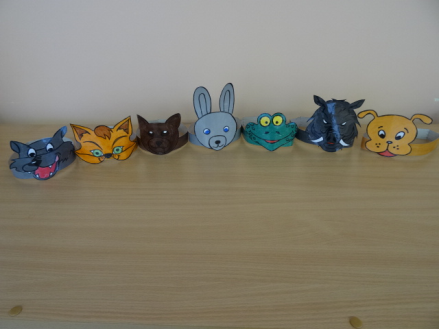 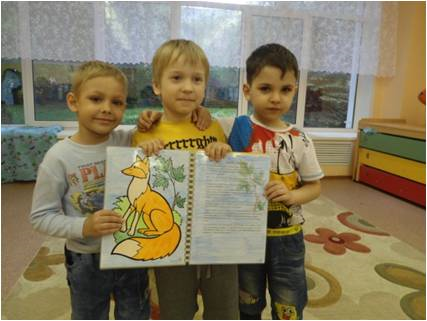 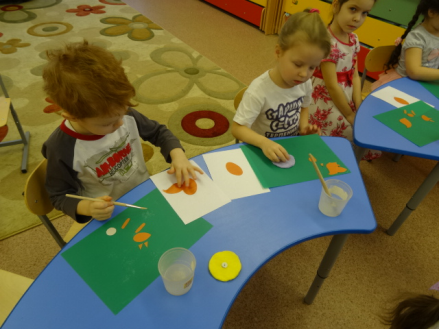 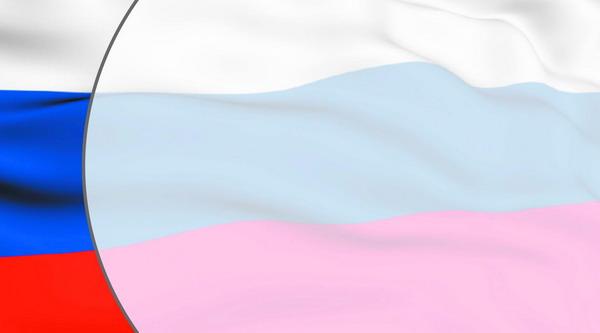 Проект «Хлеб – всему голова»
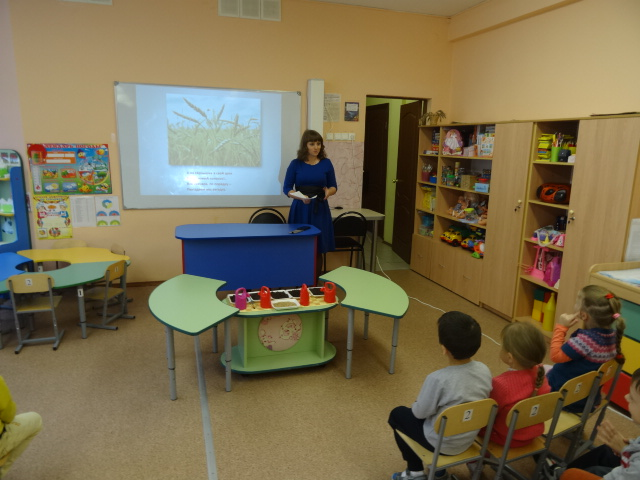 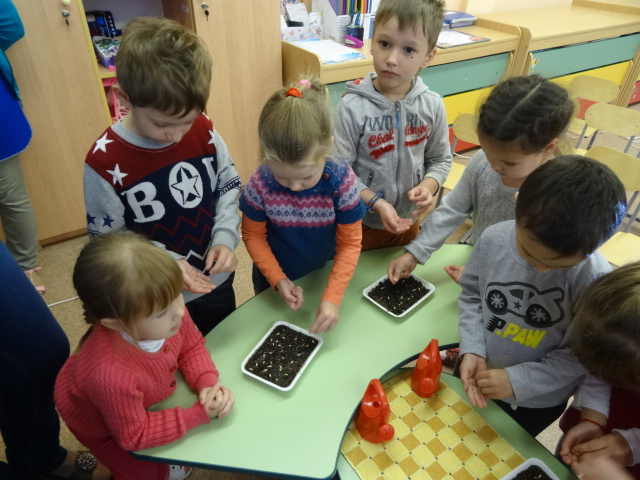 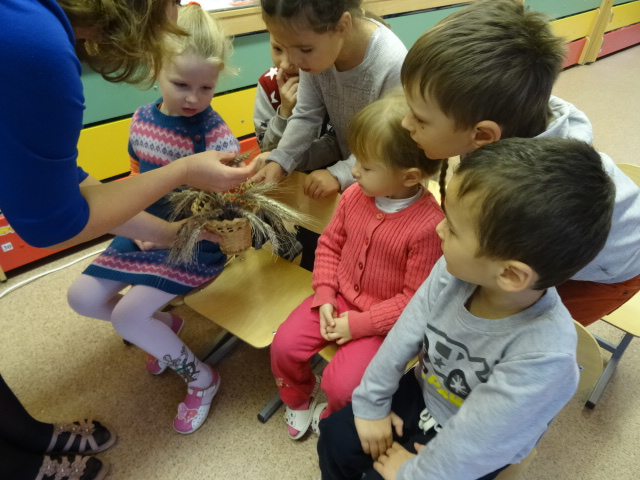 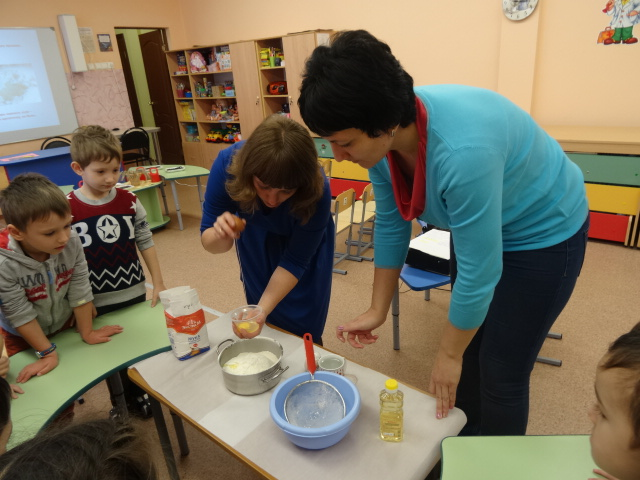 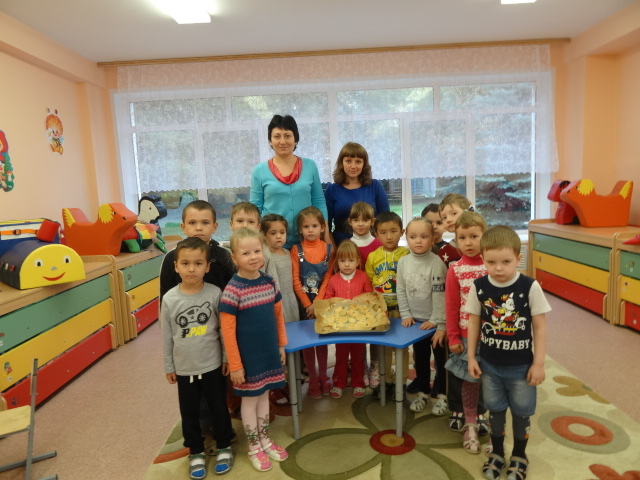 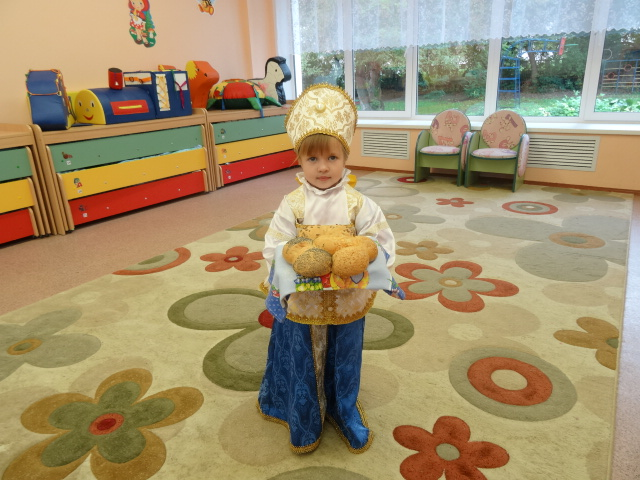 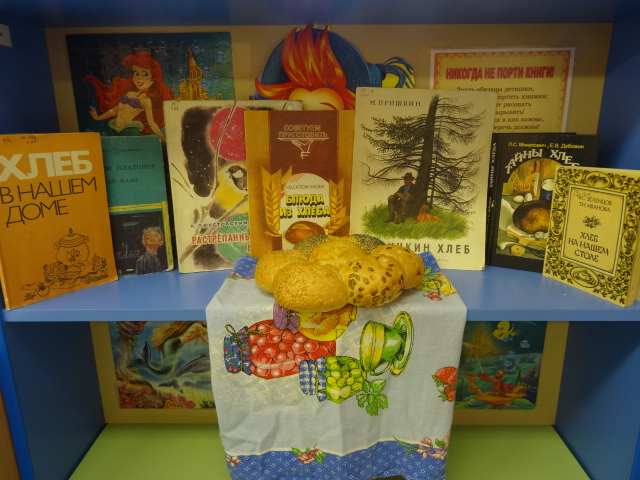 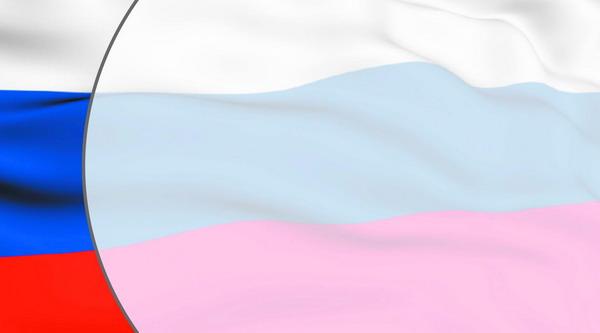 Наблюдения
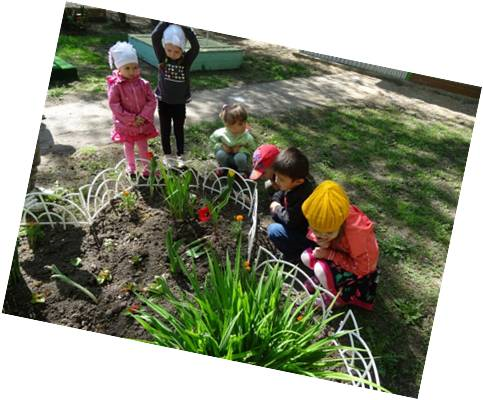 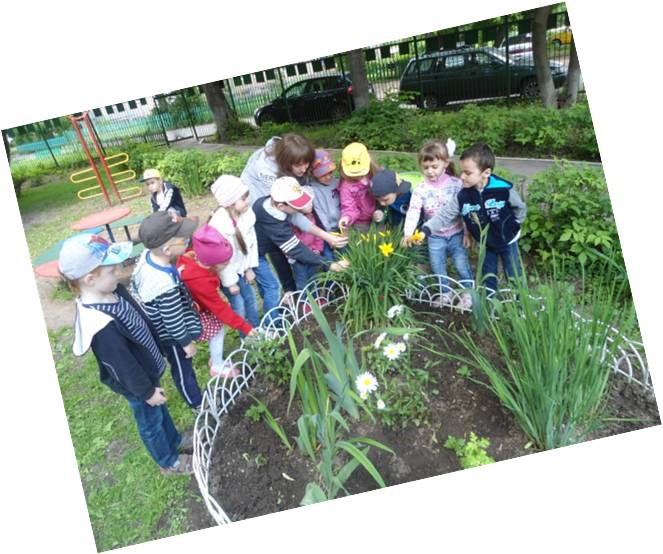 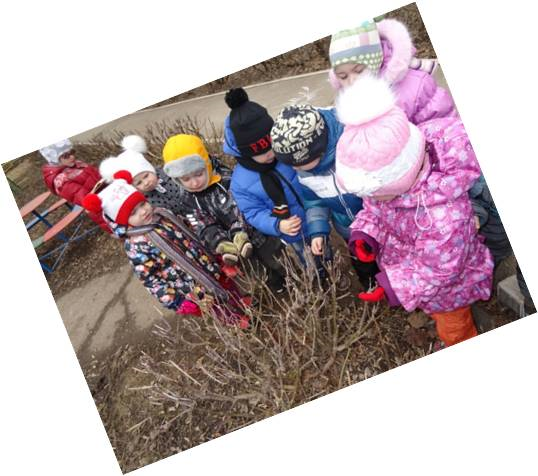 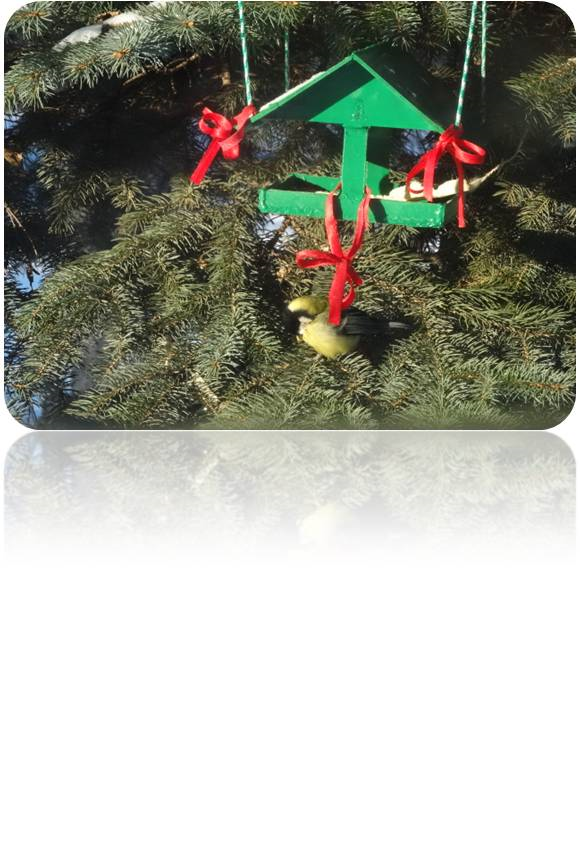 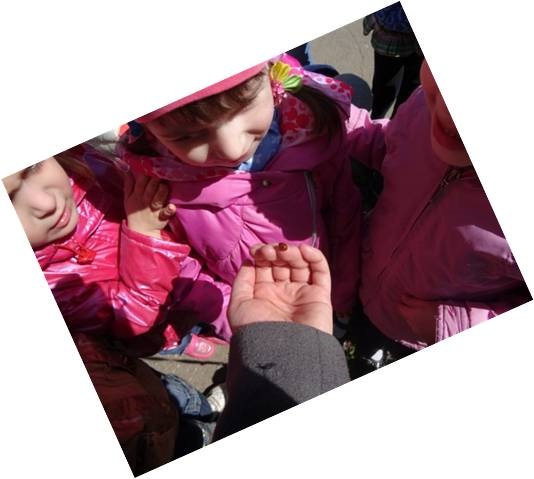 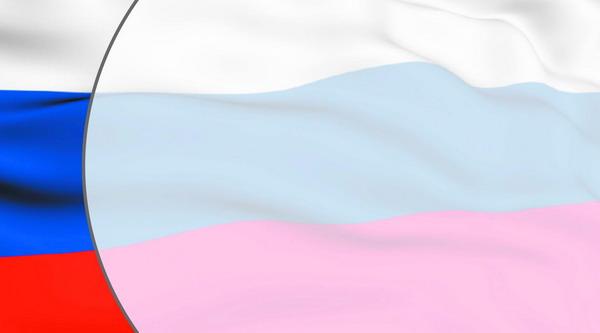 Приобщение воспитанников к труду
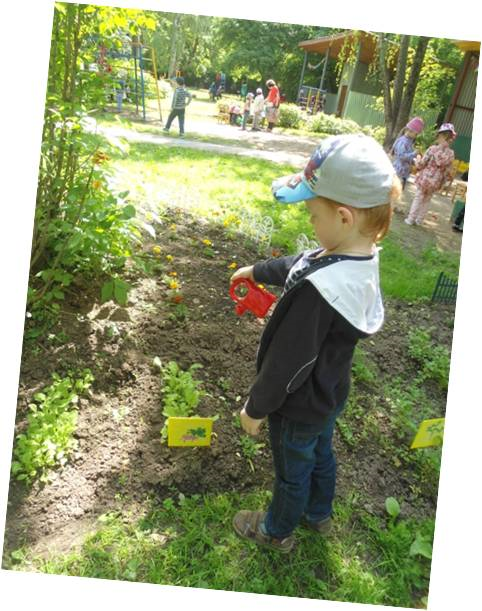 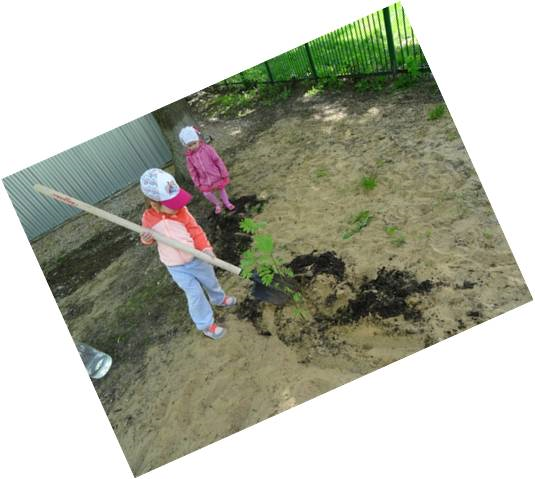 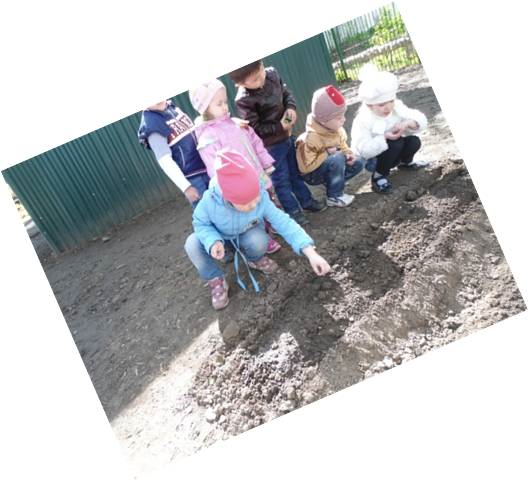 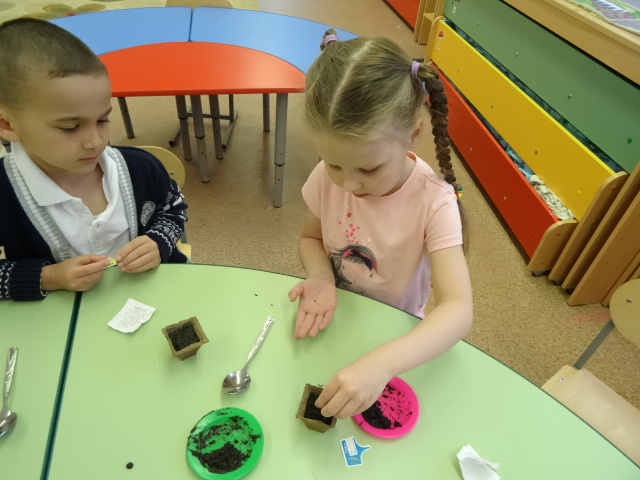 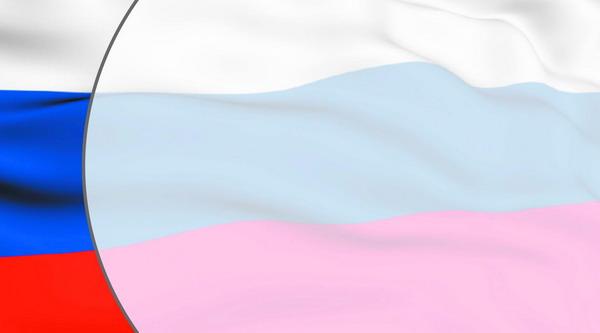 Любовь к семье
Мир начинается с семьи
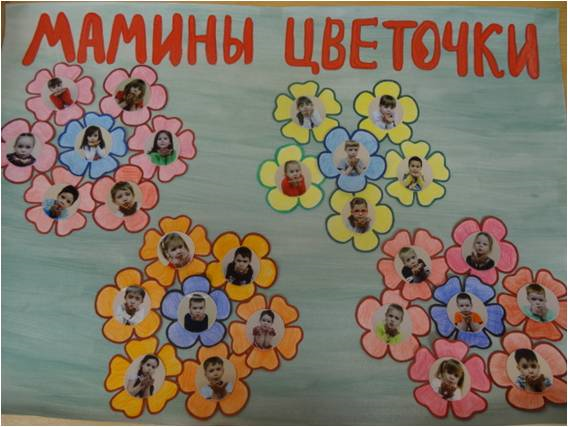 Семья – поистине высокое творенье. 
Она заслон надежный и причал.
 Она дает призванье и рожденье.
 Семья для всех – основа всех начал.
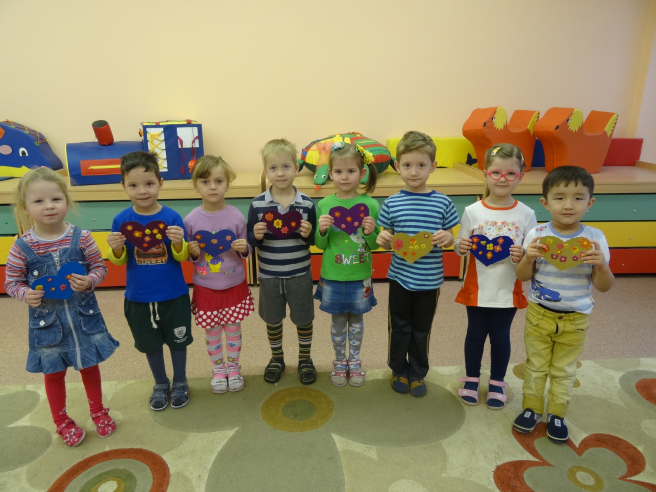 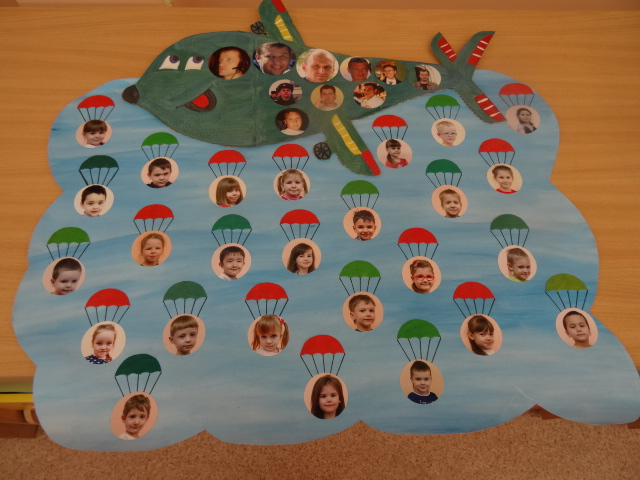 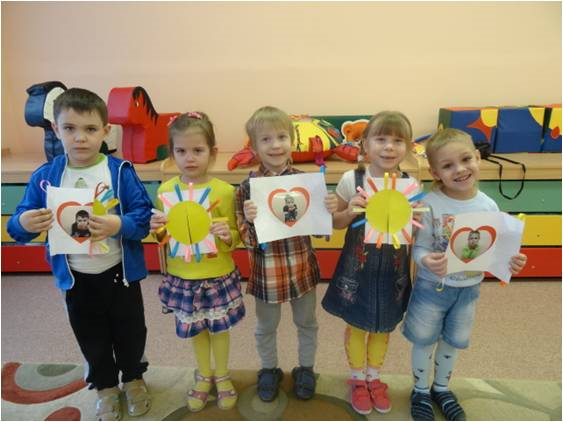 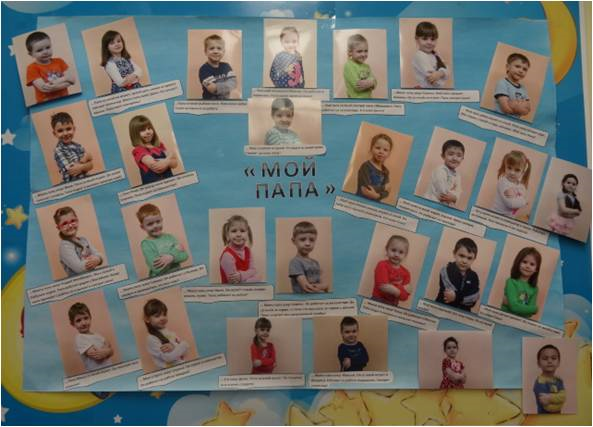 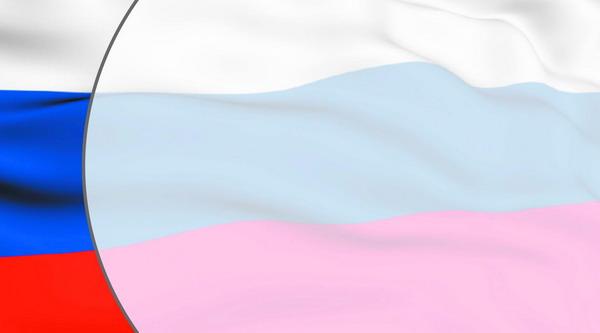 Любовь к стране и уважение 
            к воинам Российской Армии
Разучивание гимна страны, символики, рассказы о Москве, и т. д.
В преддверии празднования Дня Победы в ВОВ, мы пригласили 
военнослужащего, который рассказал детям о воинах РА, 
родах войск и ответил на все их интересующие вопросы.
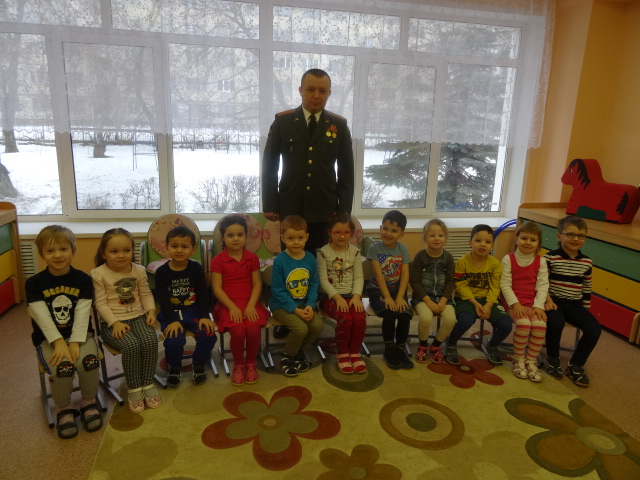 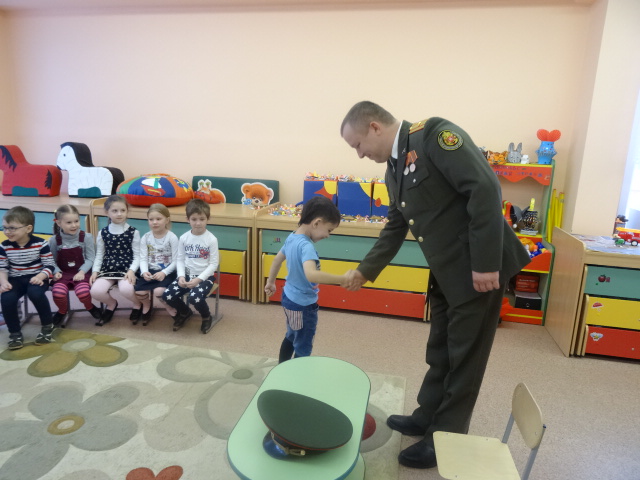 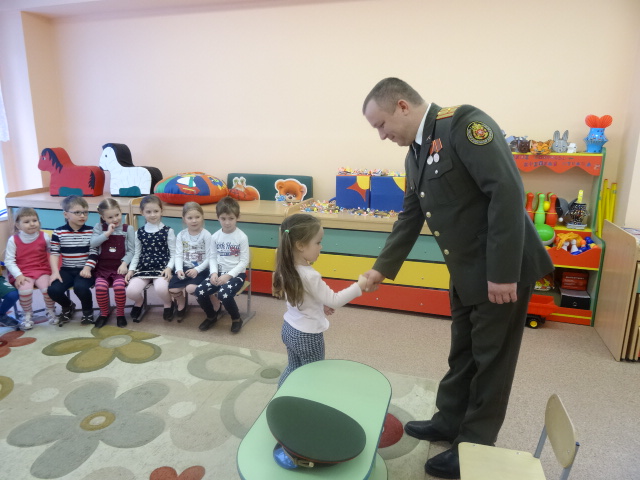 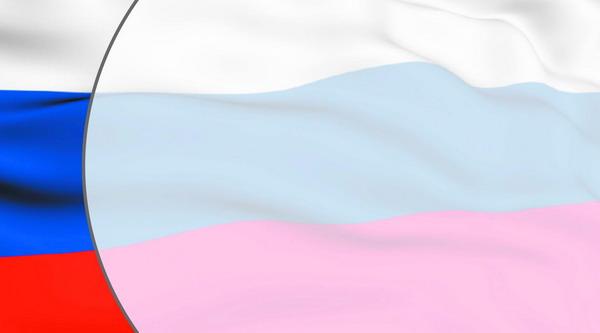 Любовь к родному городу
Проект «Моя малая родина»
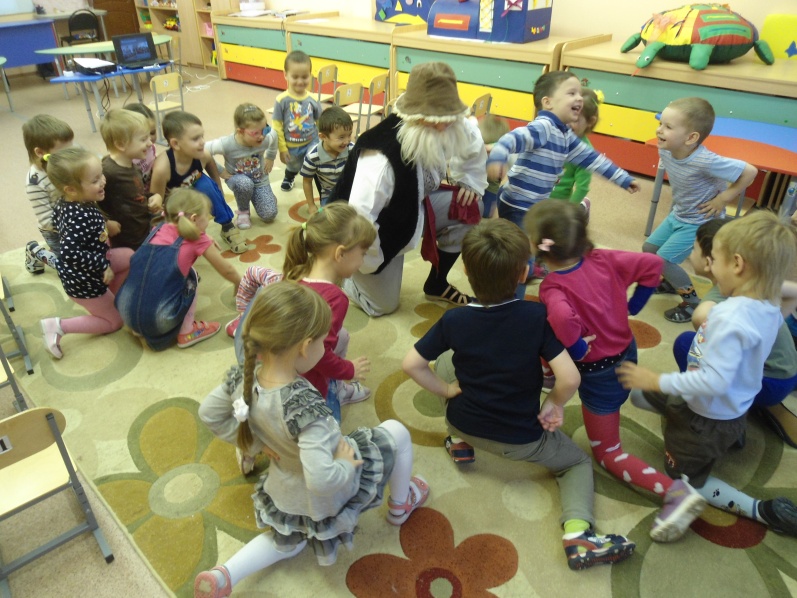 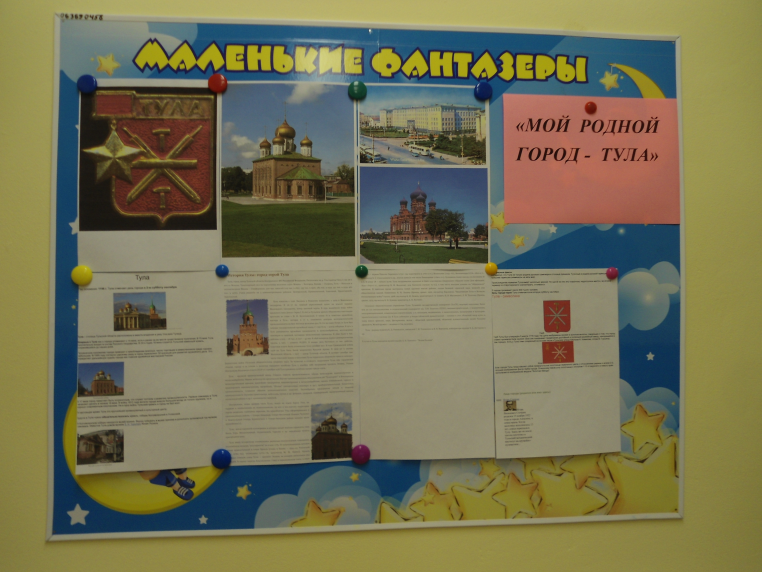 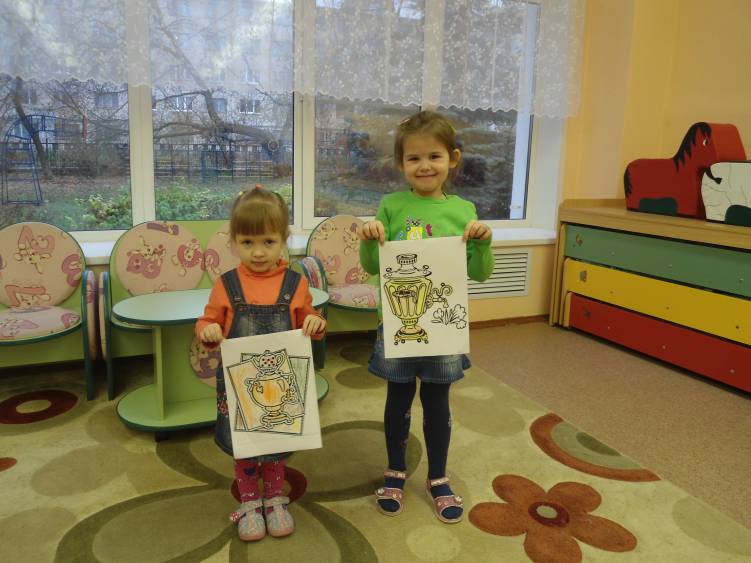 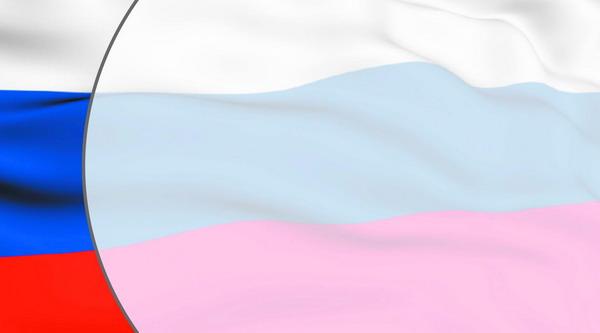 Создание предметно-пространственная 
развивающая среда по теме опыта
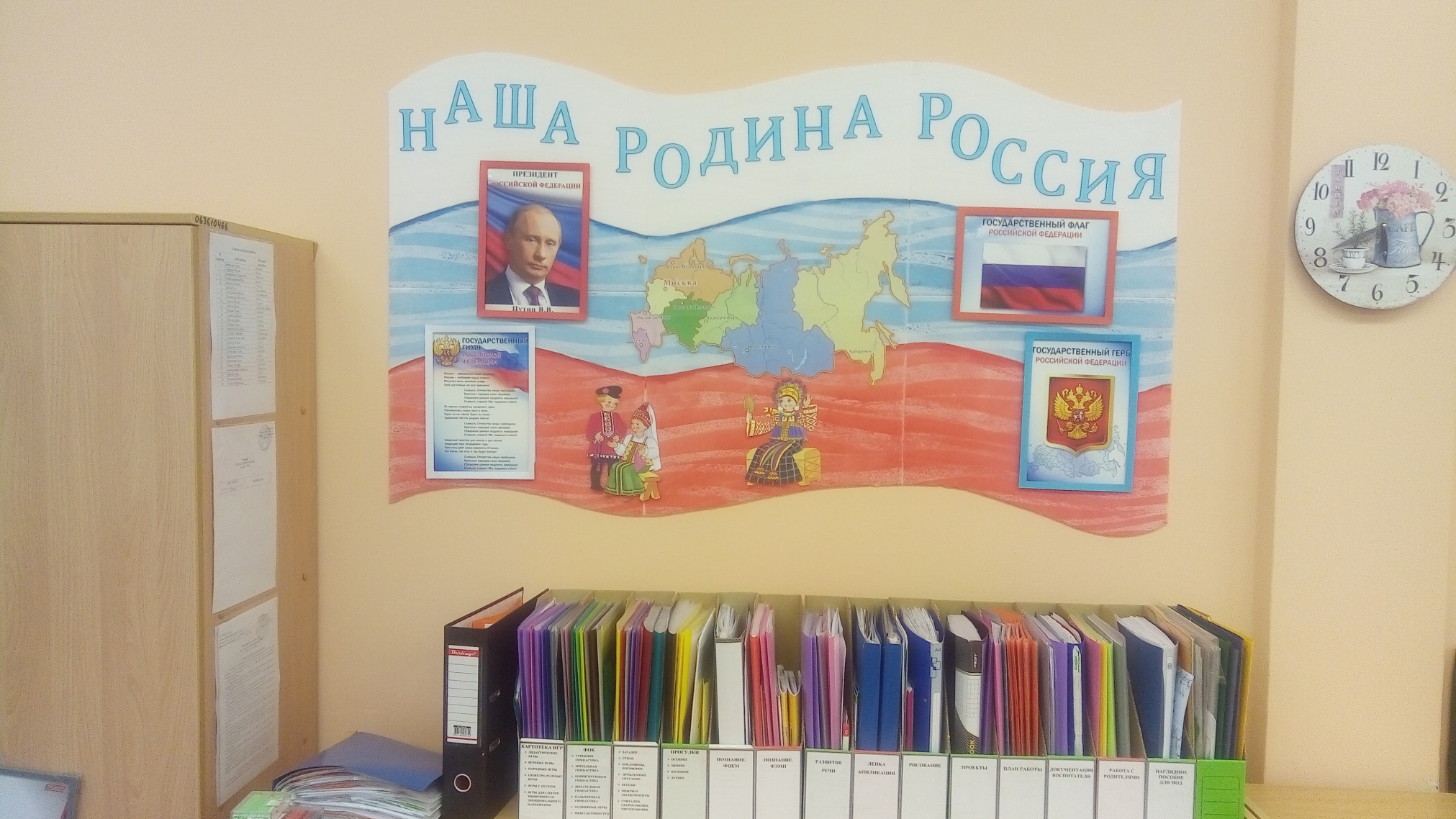 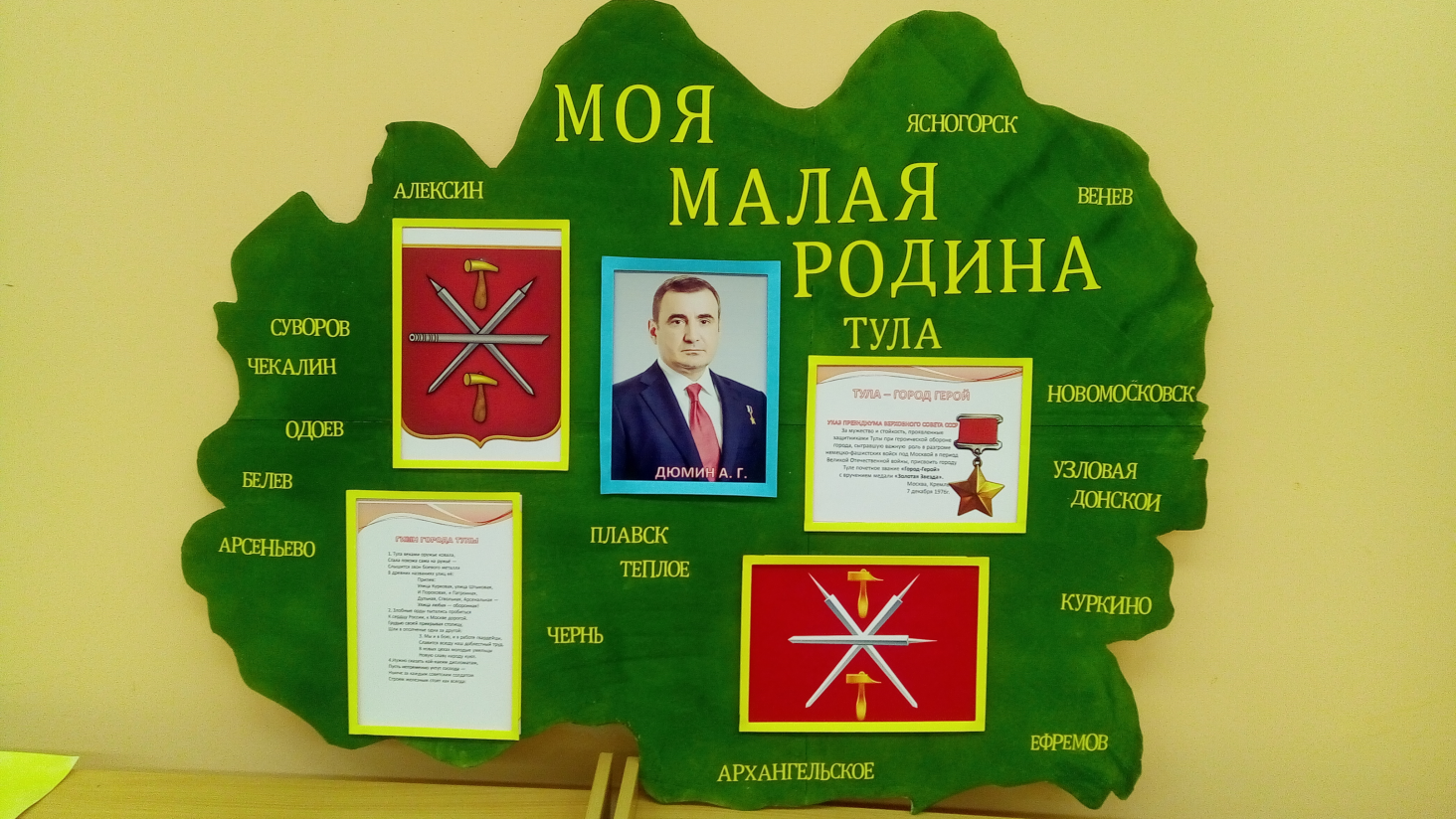 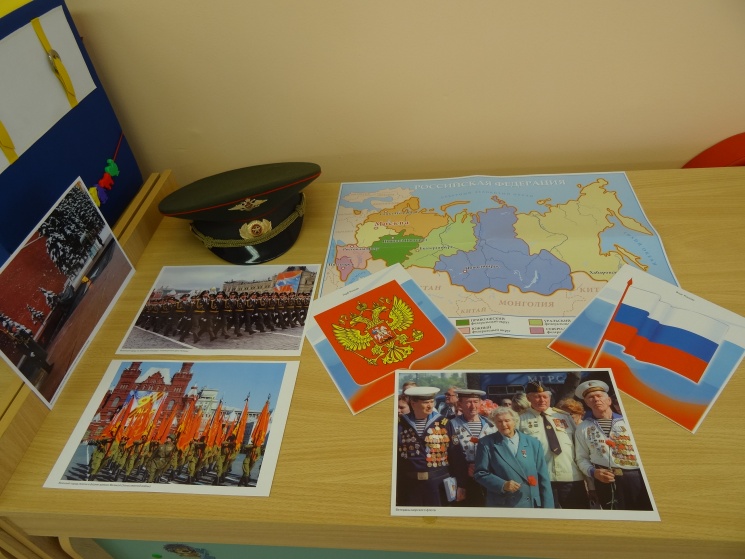